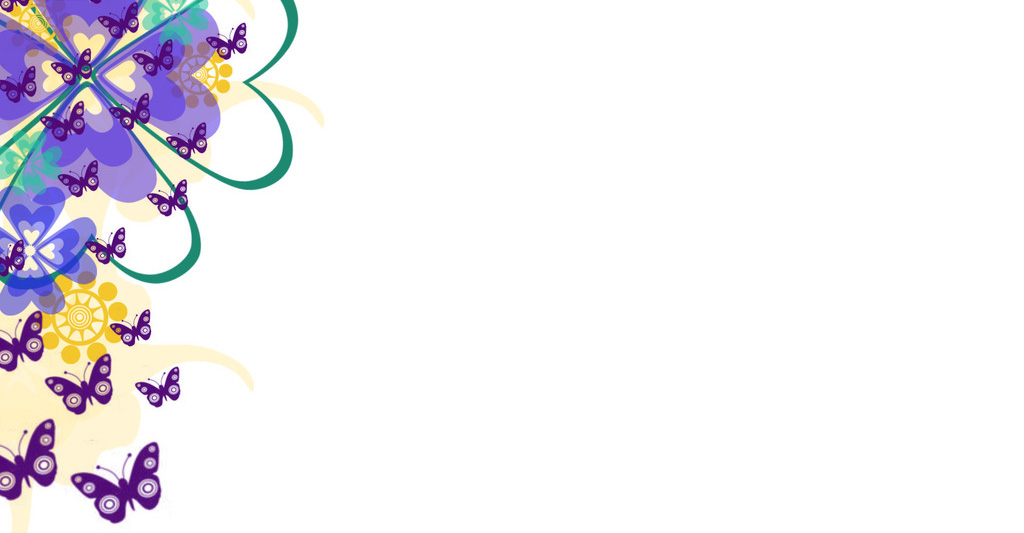 PHÒNG GIÁO DỤC VÀ ĐÀO TẠO QUẬN LONG BIÊN
TRƯỜNG MẦM NON HOA THỦY TIÊN
Chương trình
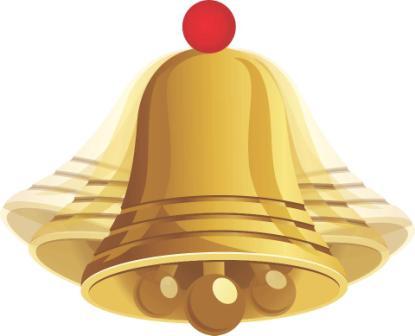 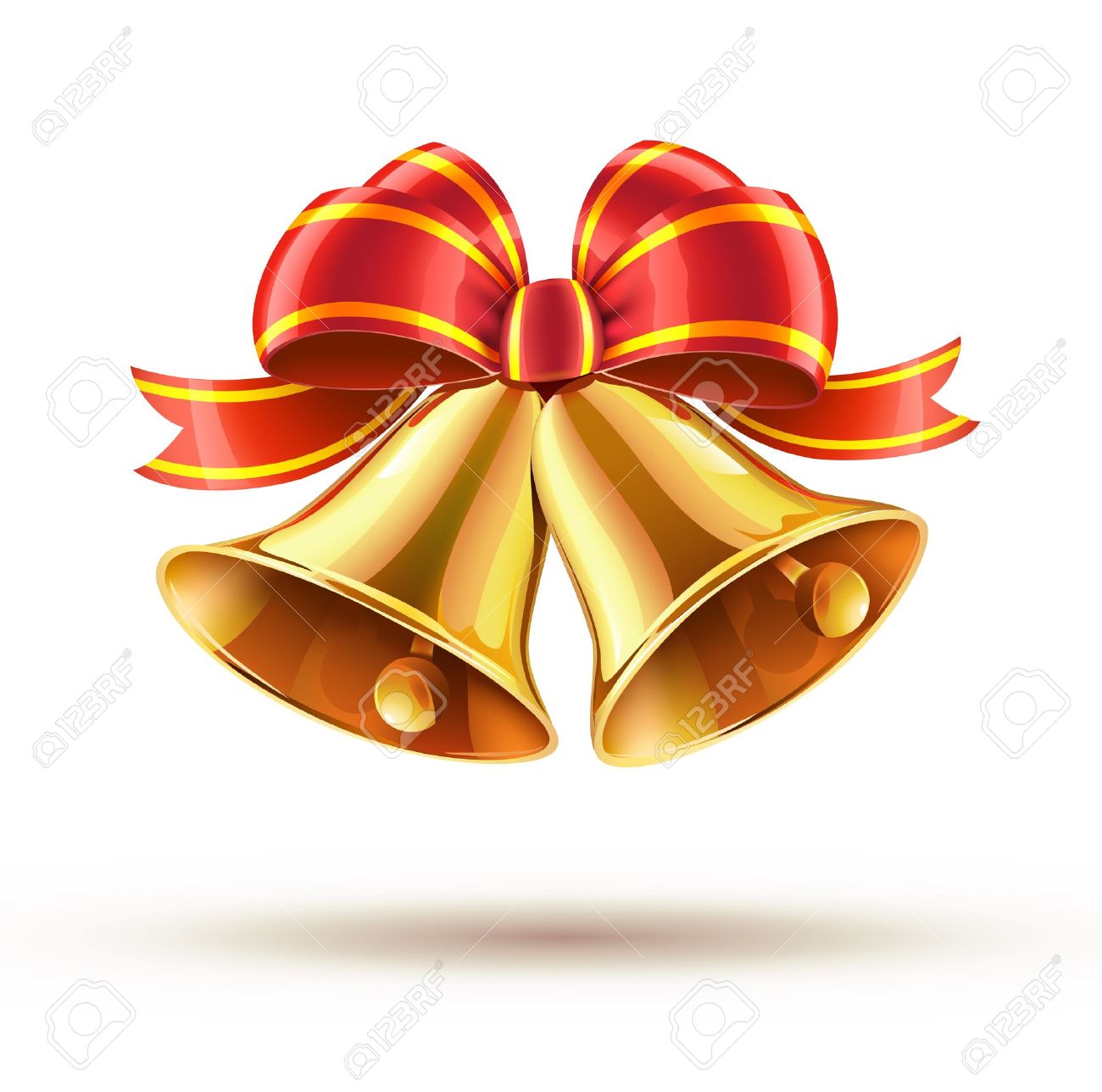 Rung chuông vàng
Khối: Mẫu giáo lớn
Câu 1: Bé hãy đếm số hoa va thêm cho đủ số lượng là 9
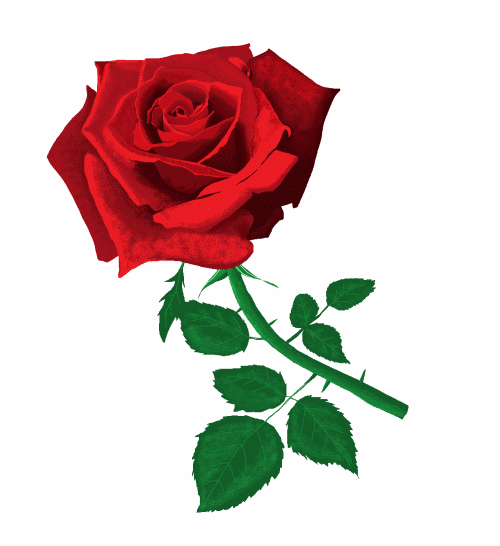 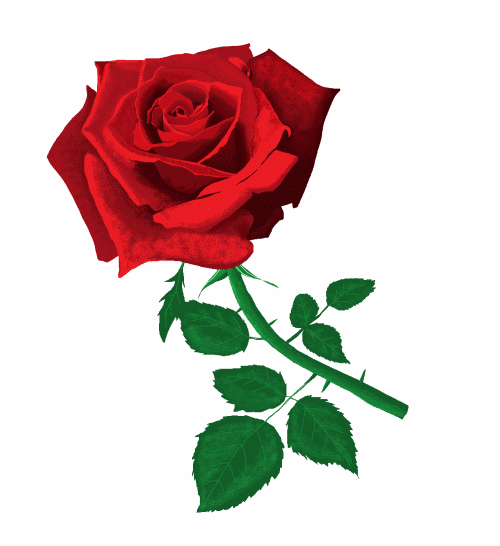 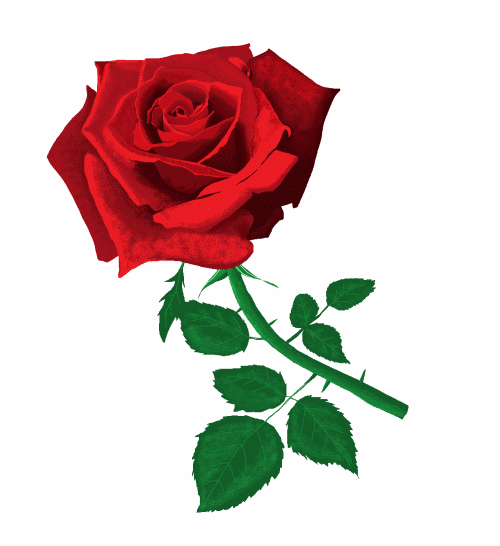 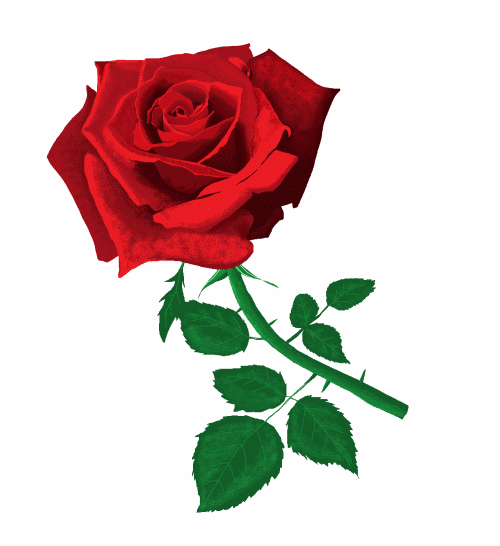 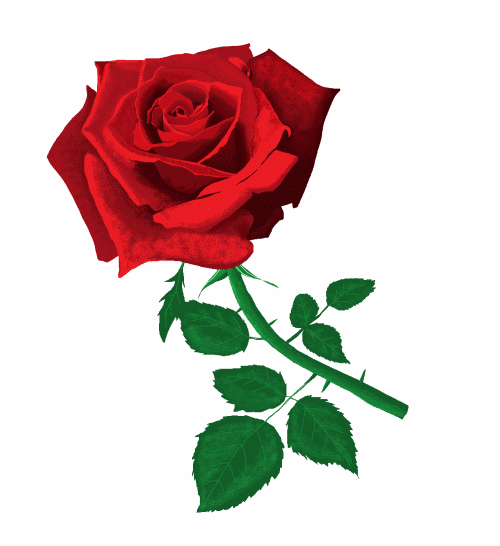 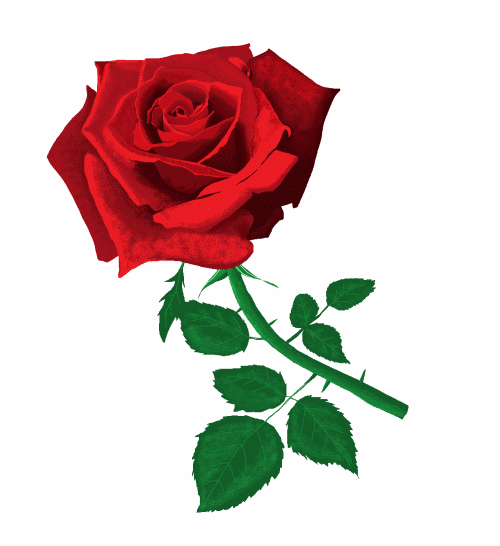 A. 4 bông
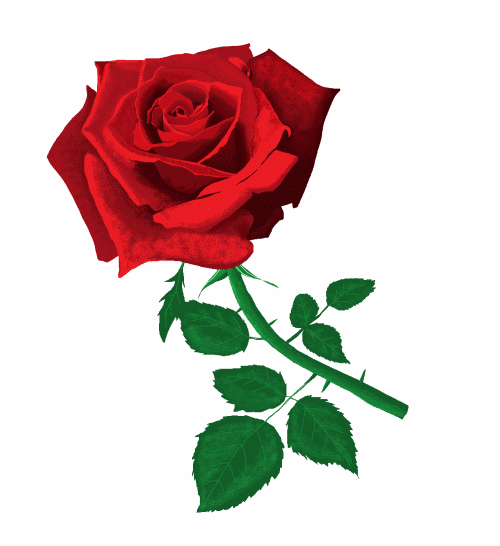 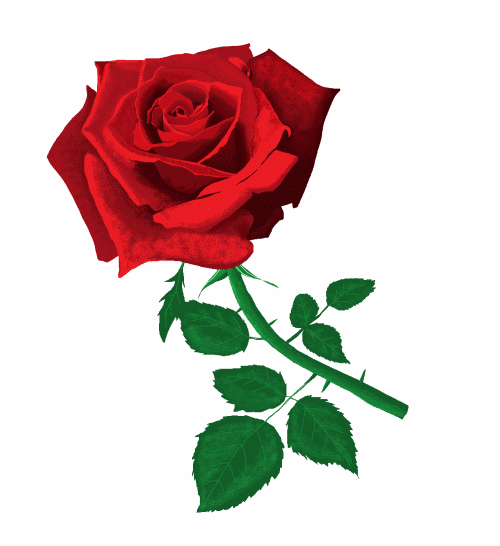 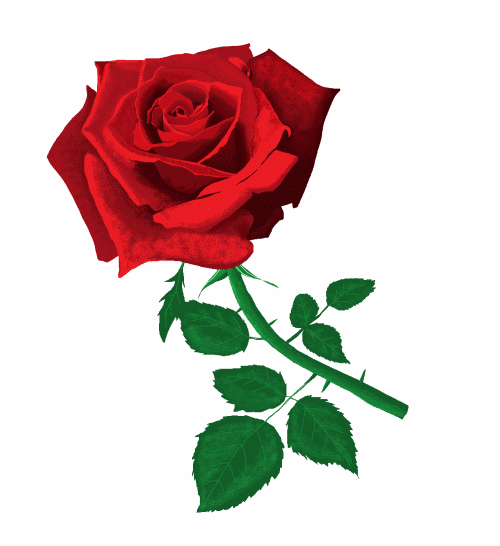 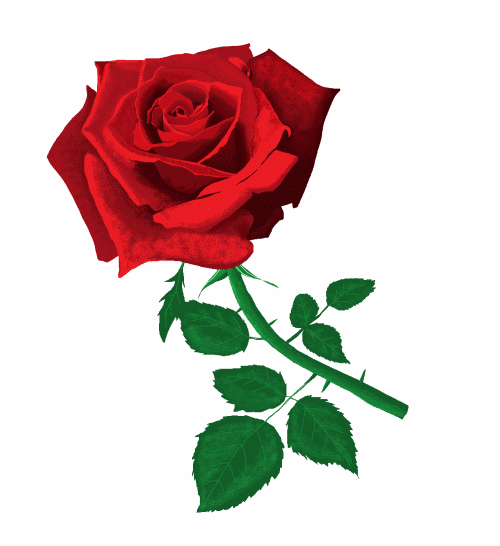 B. 3 bông
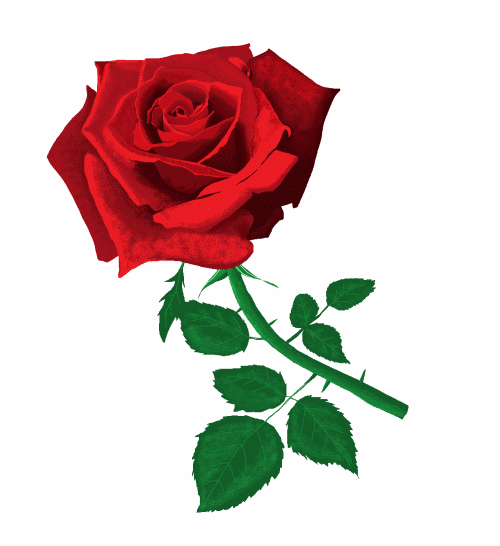 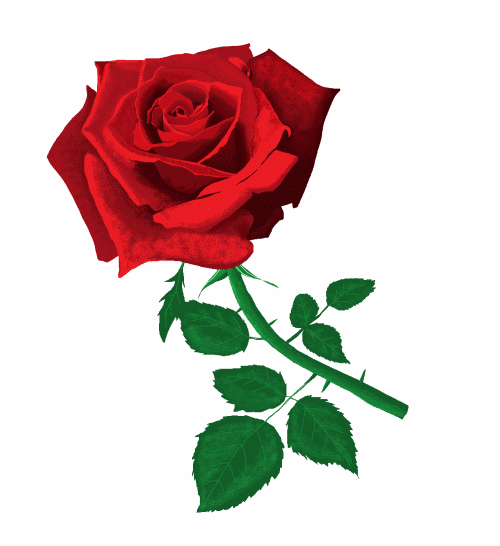 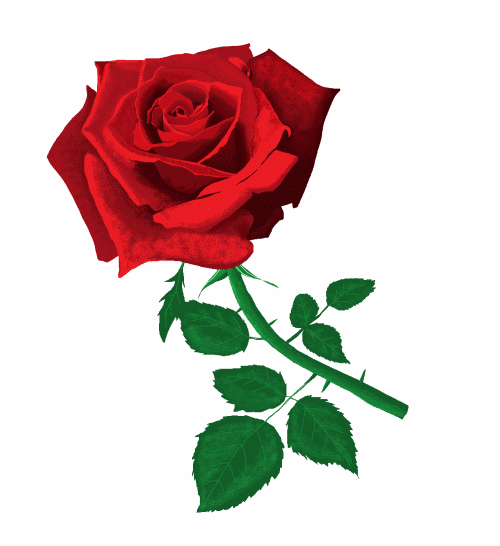 C. 2 bông
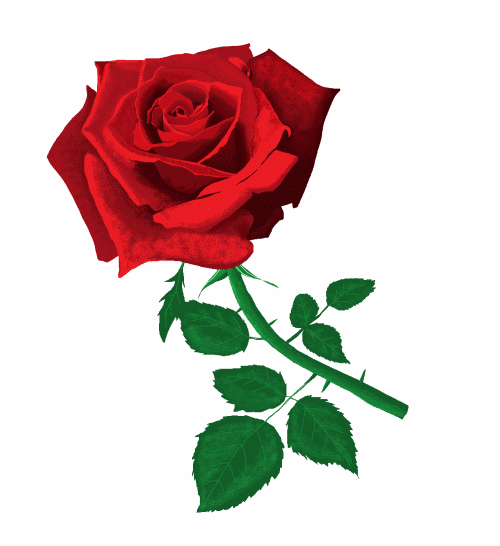 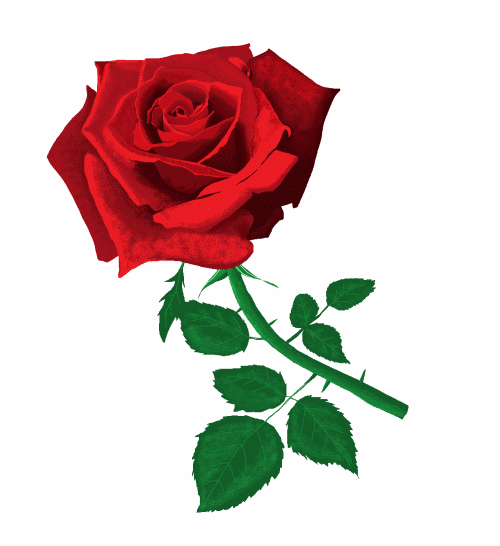 Câu 1: Bé hãy đếm số hoa va thêm cho đủ số lượng là 9
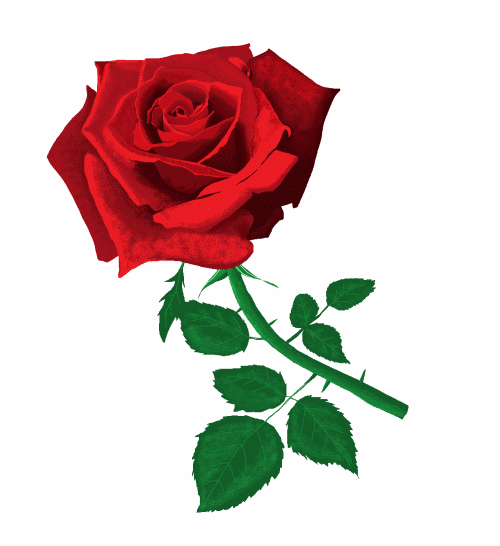 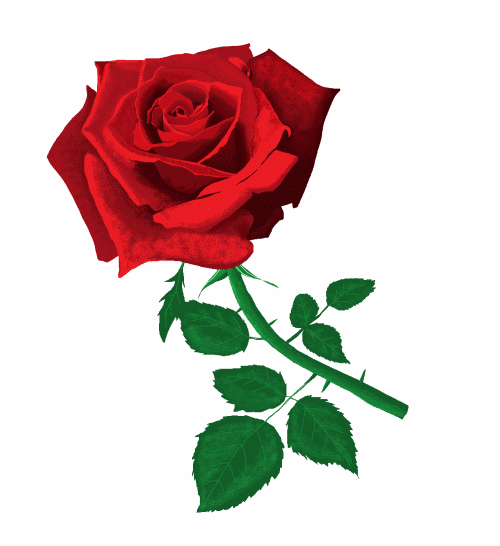 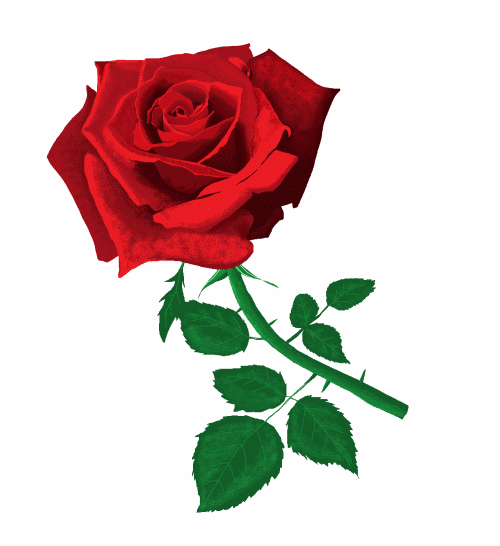 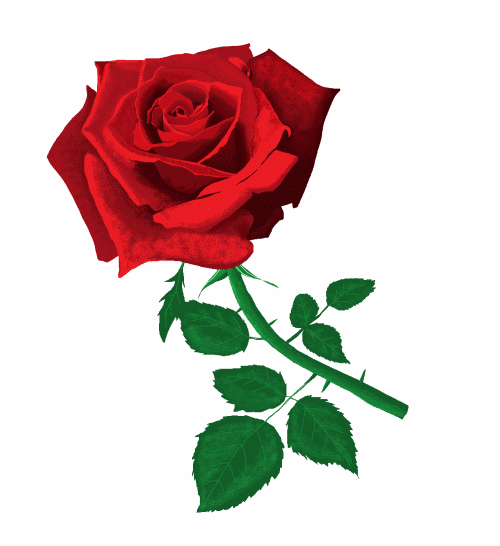 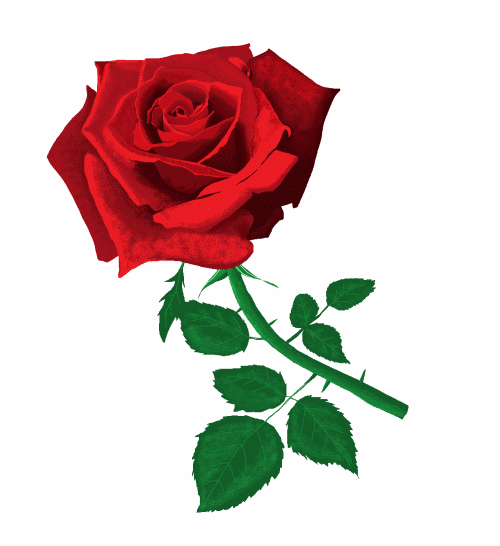 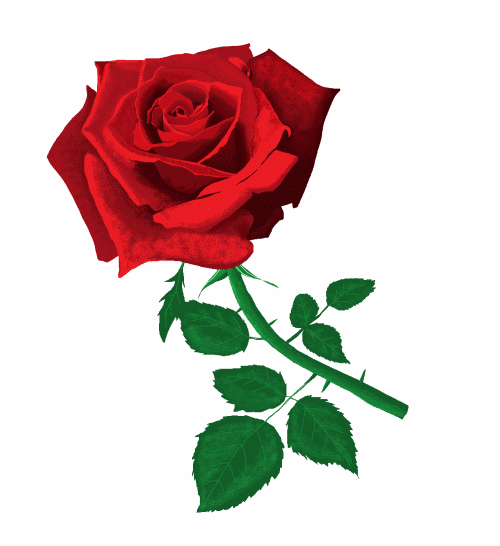 A. 4 bông
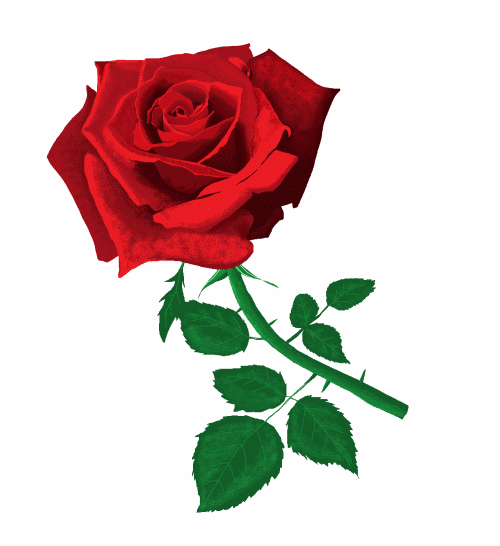 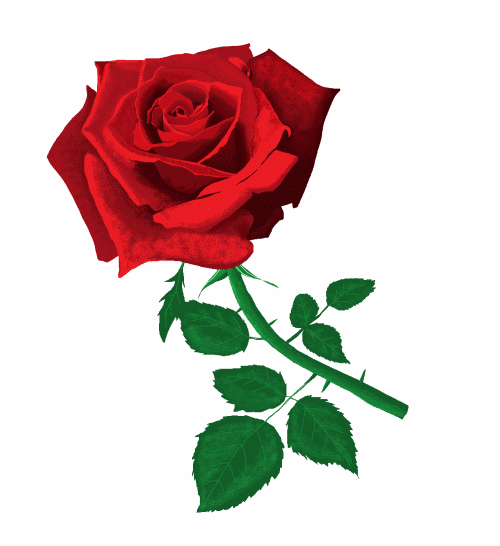 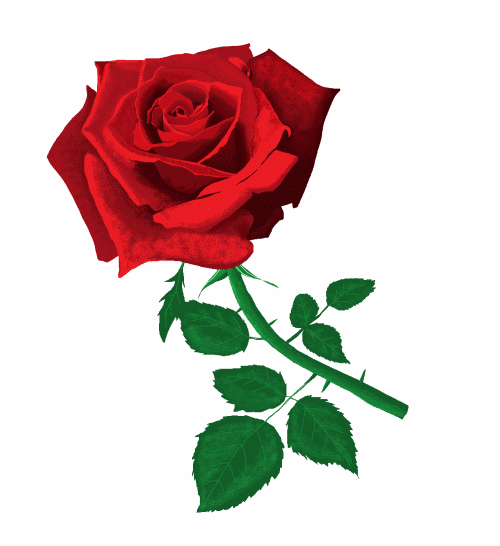 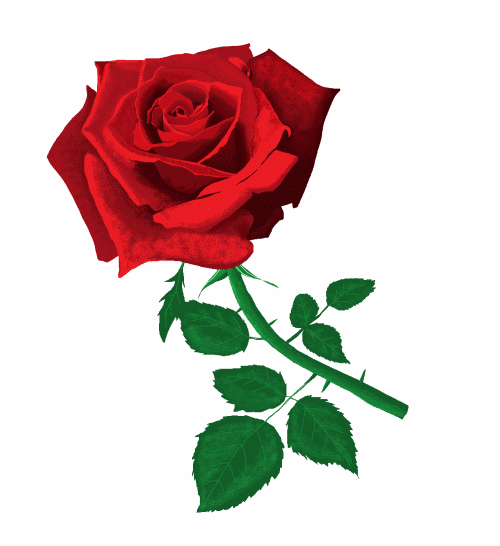 B. 3 bông
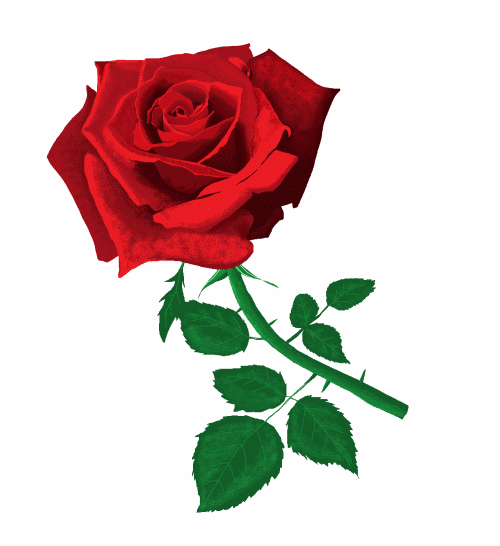 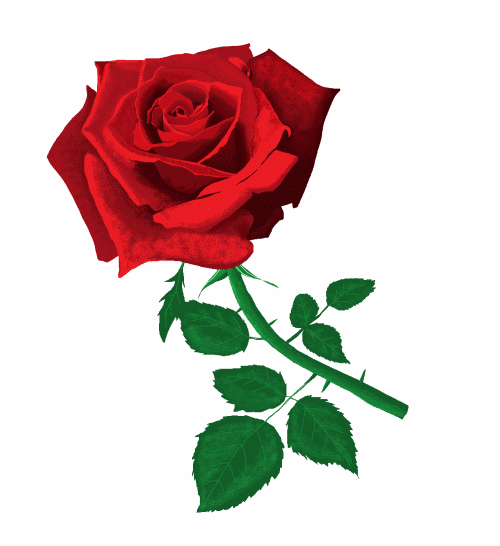 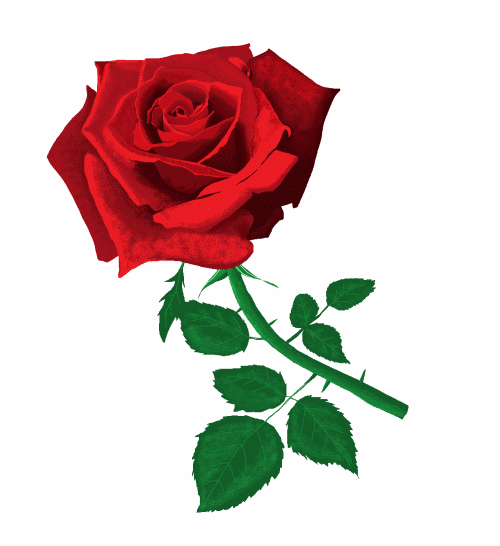 C. 2 bông
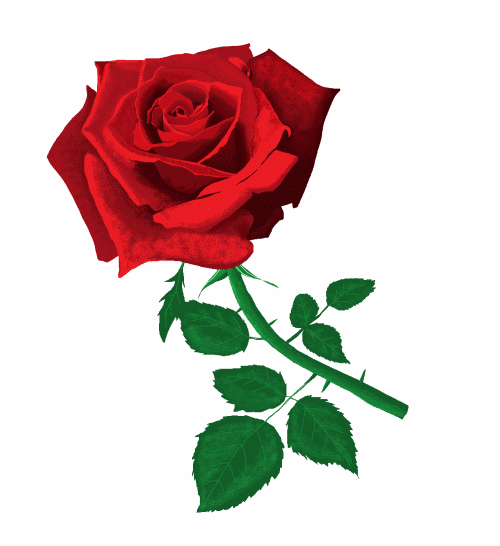 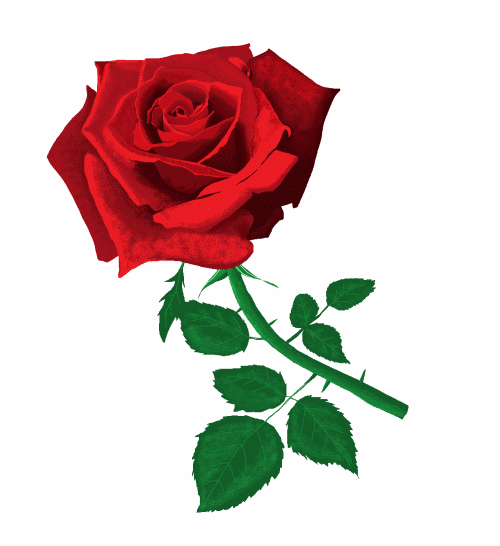 Câu 2: Số lượng thỏ nhiều hơn số nấm là mấy ?
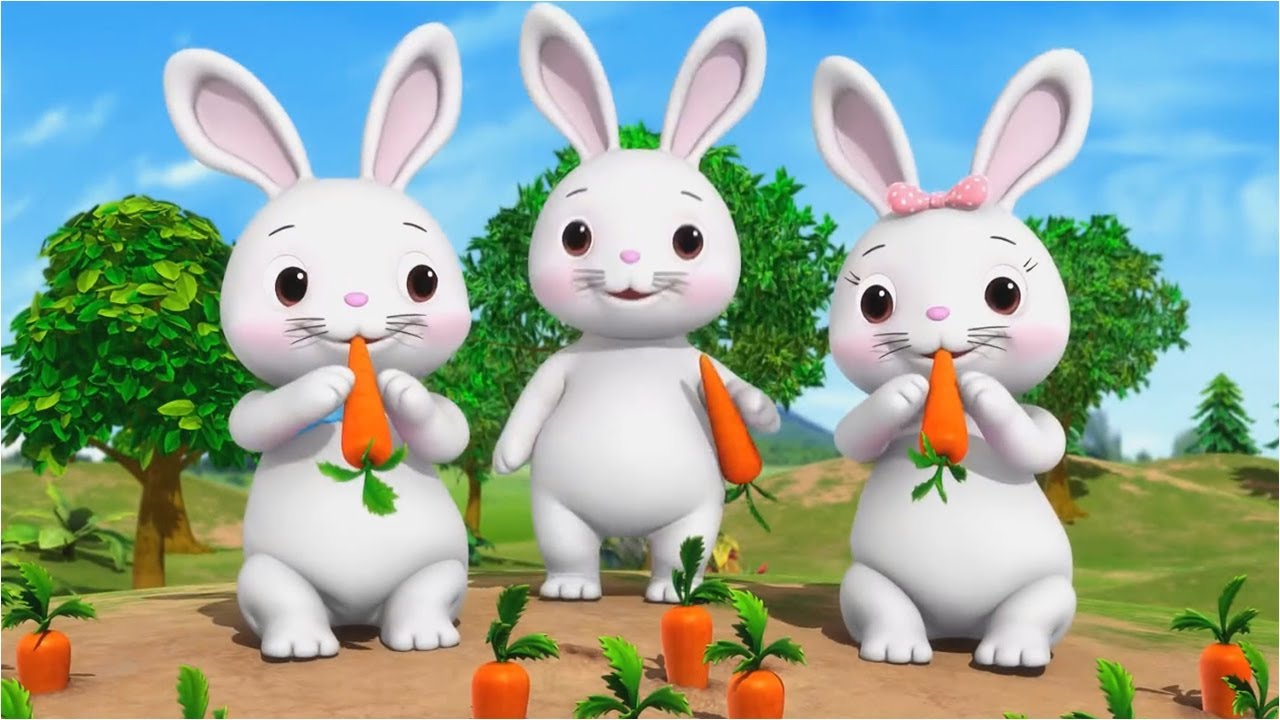 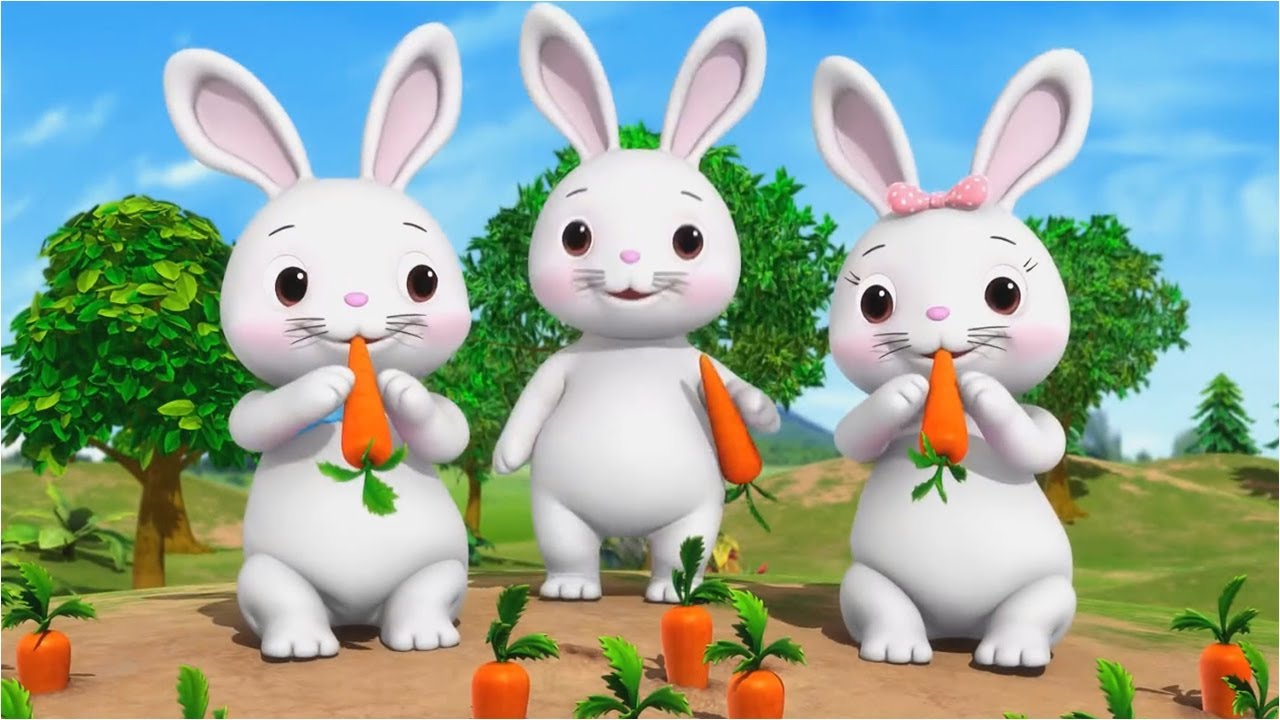 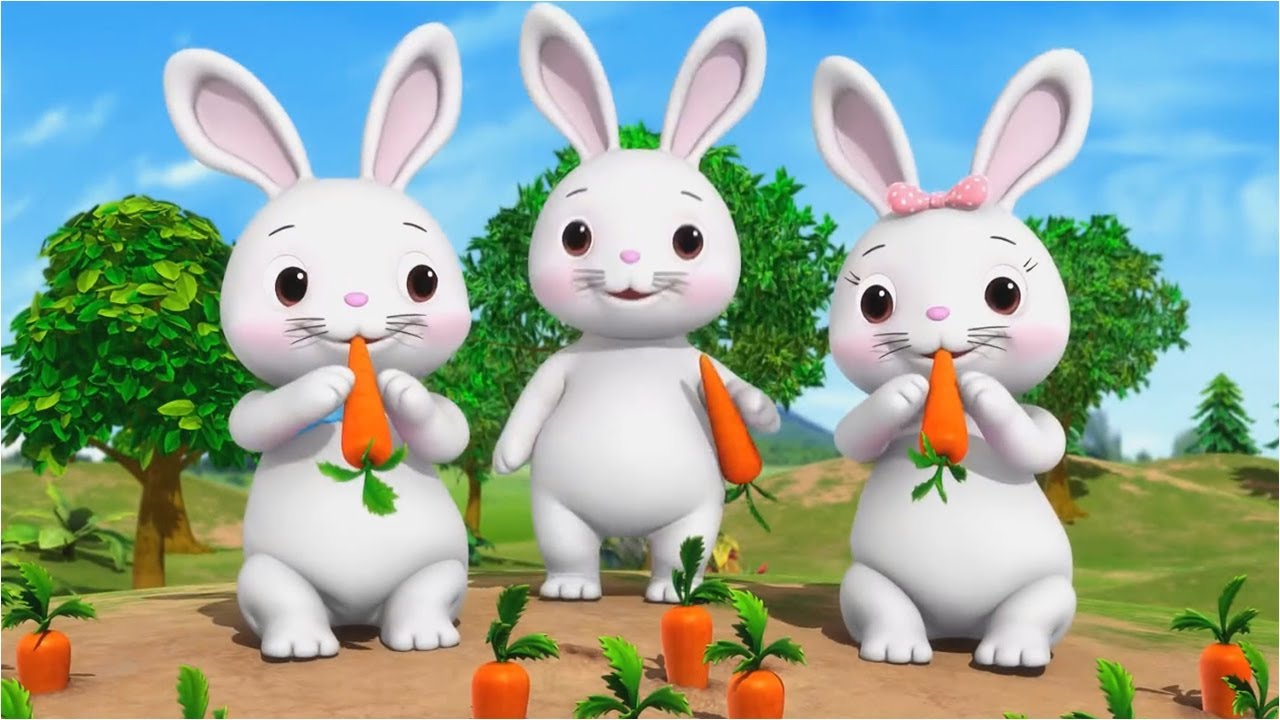 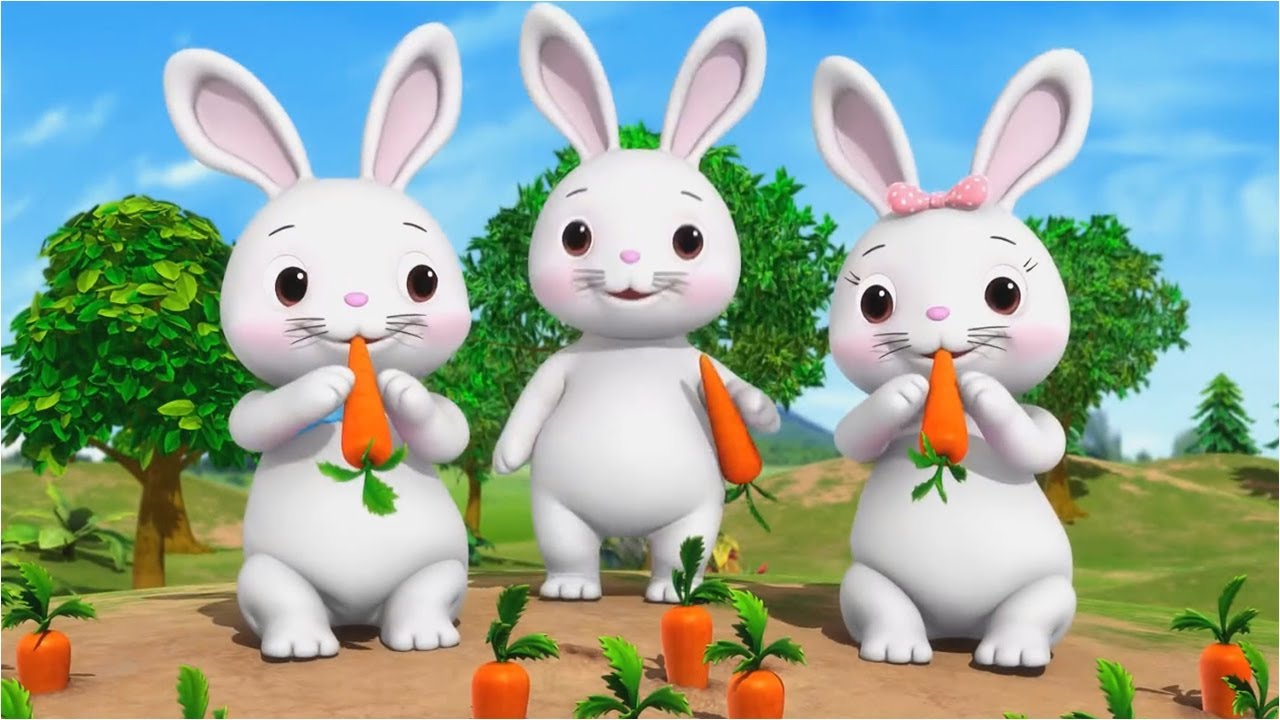 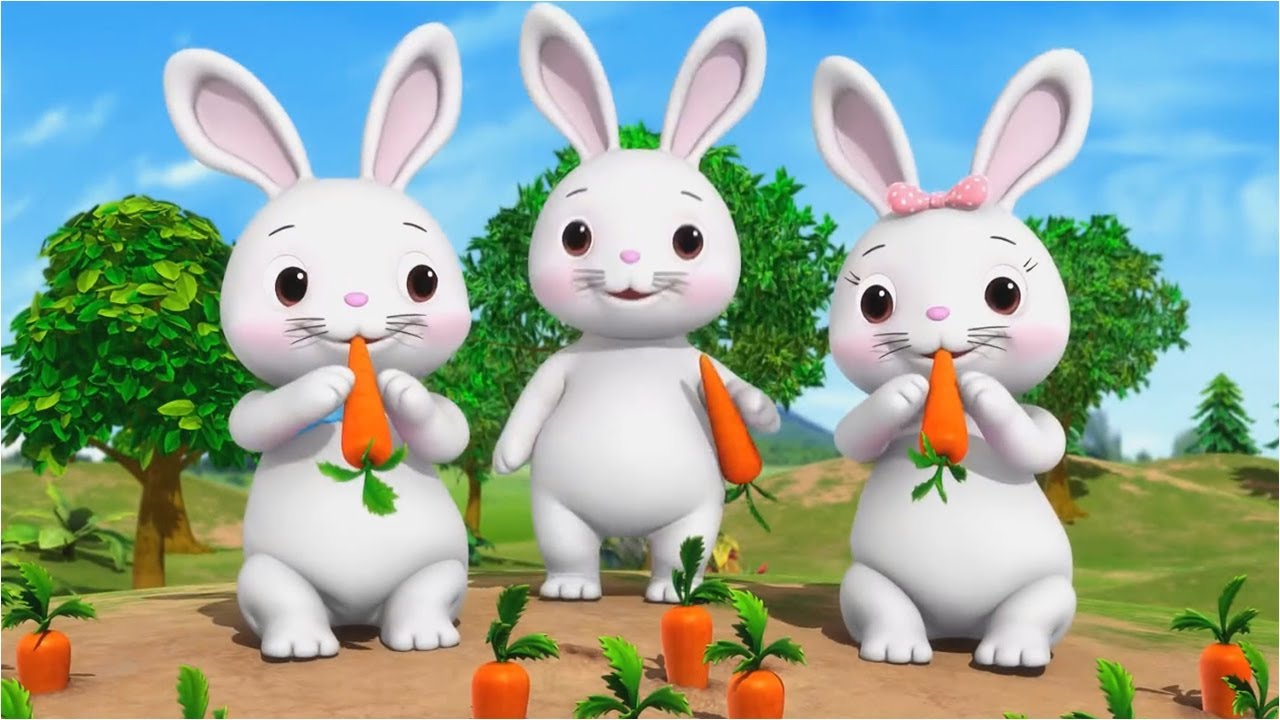 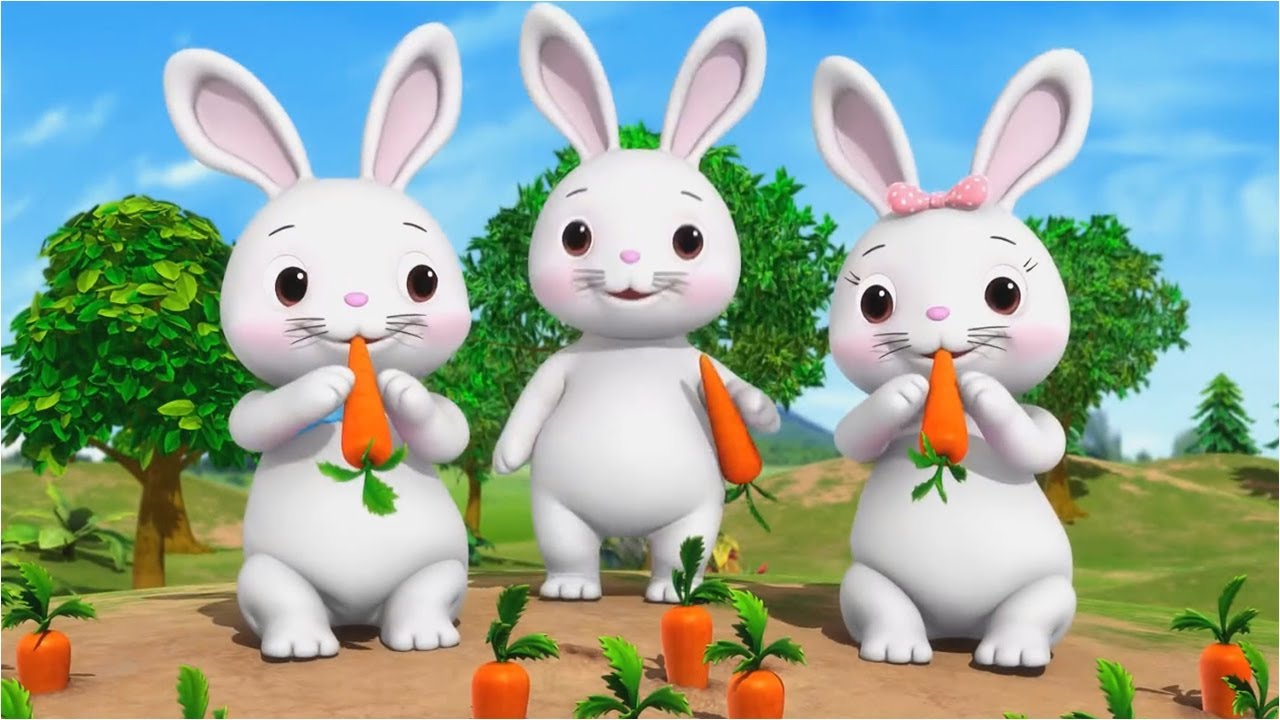 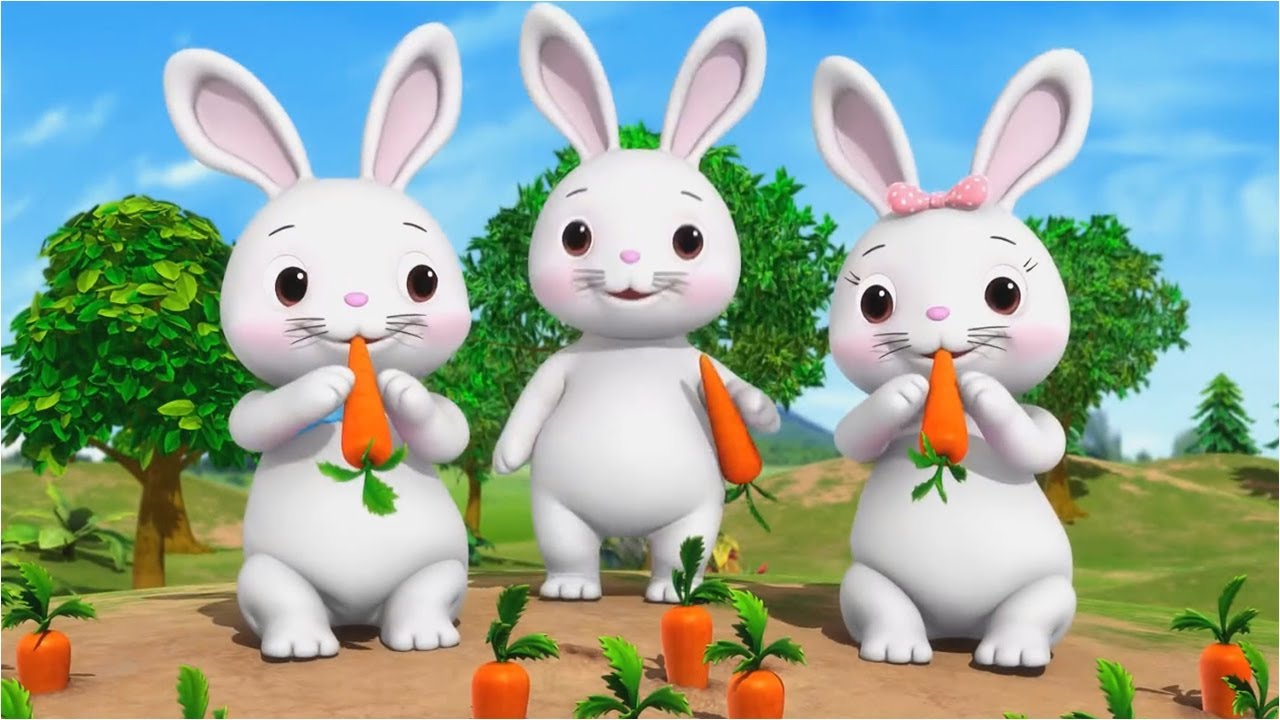 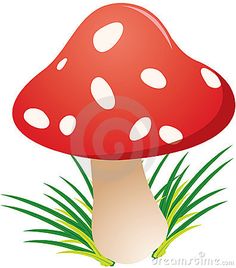 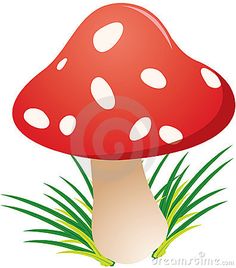 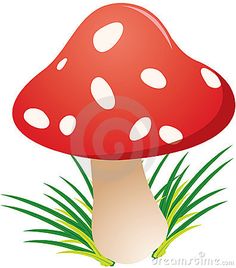 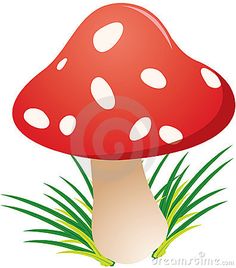 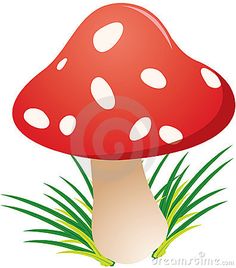 A. NhiÒu h¬n 2
B. NhiÒu h¬n 3
C. NhiÒu h¬n 4
Câu 2: Số lượng thỏ nhiều hơn số nấm là mấy ?
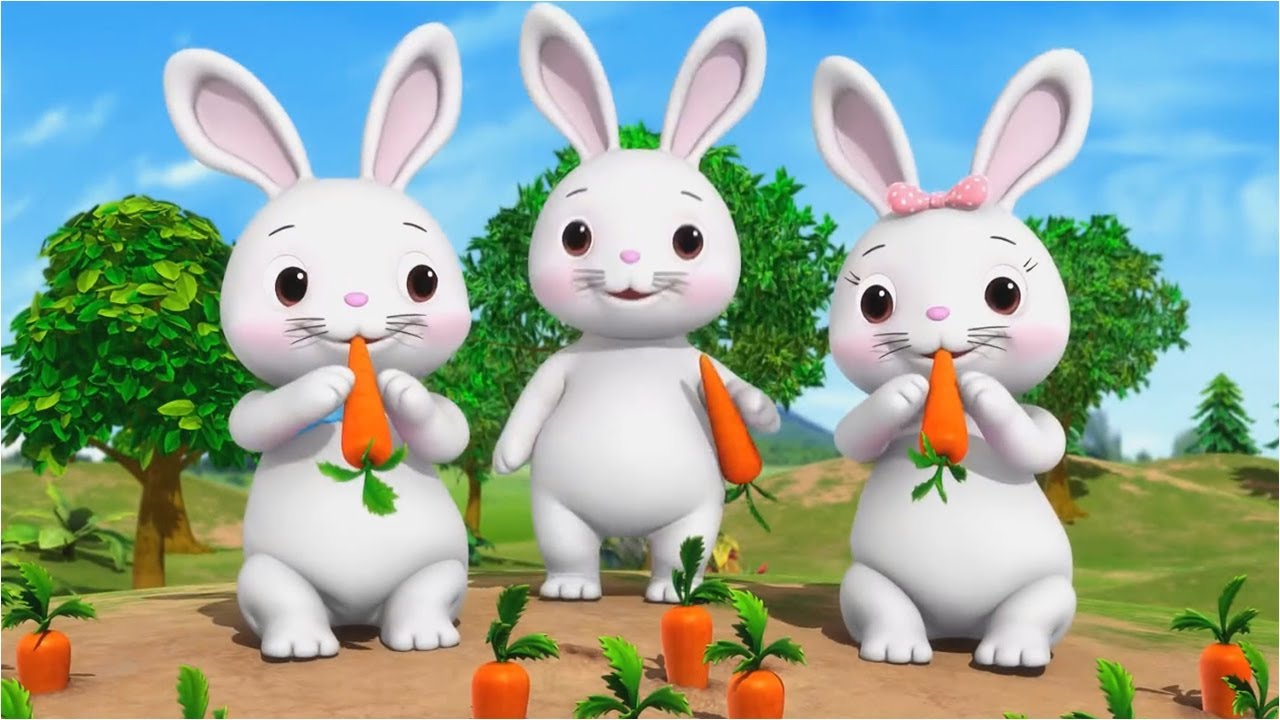 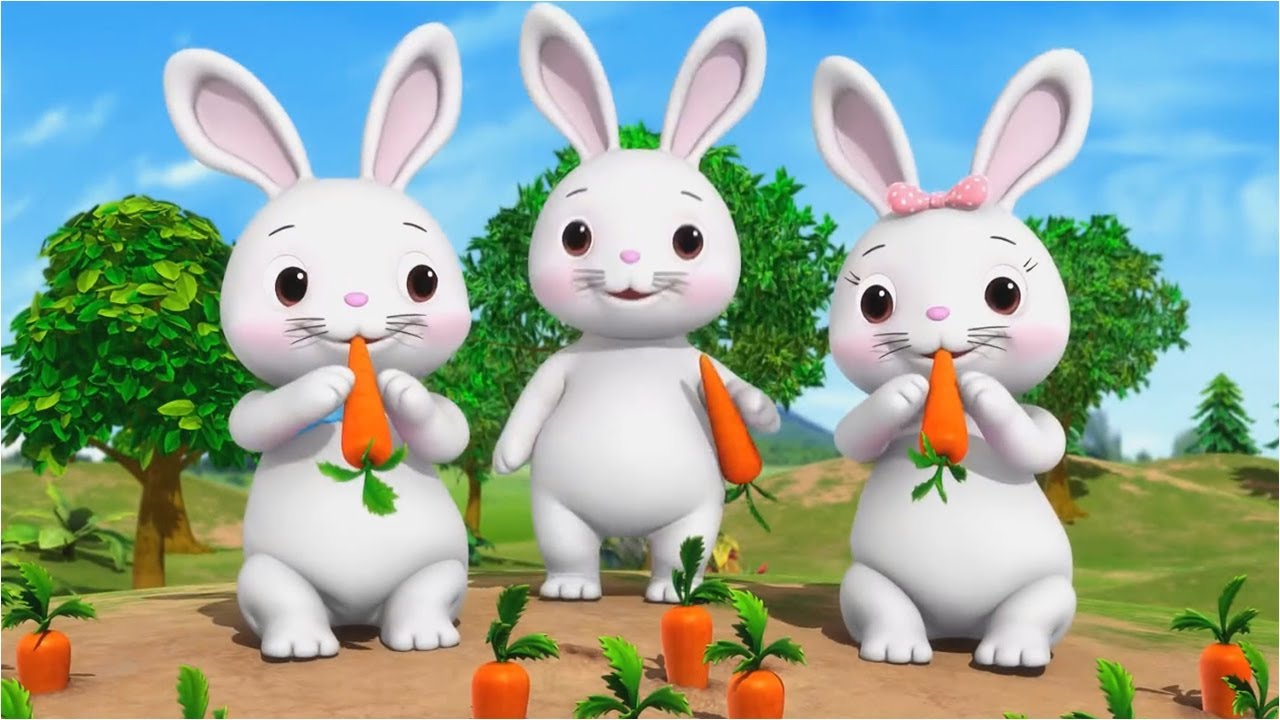 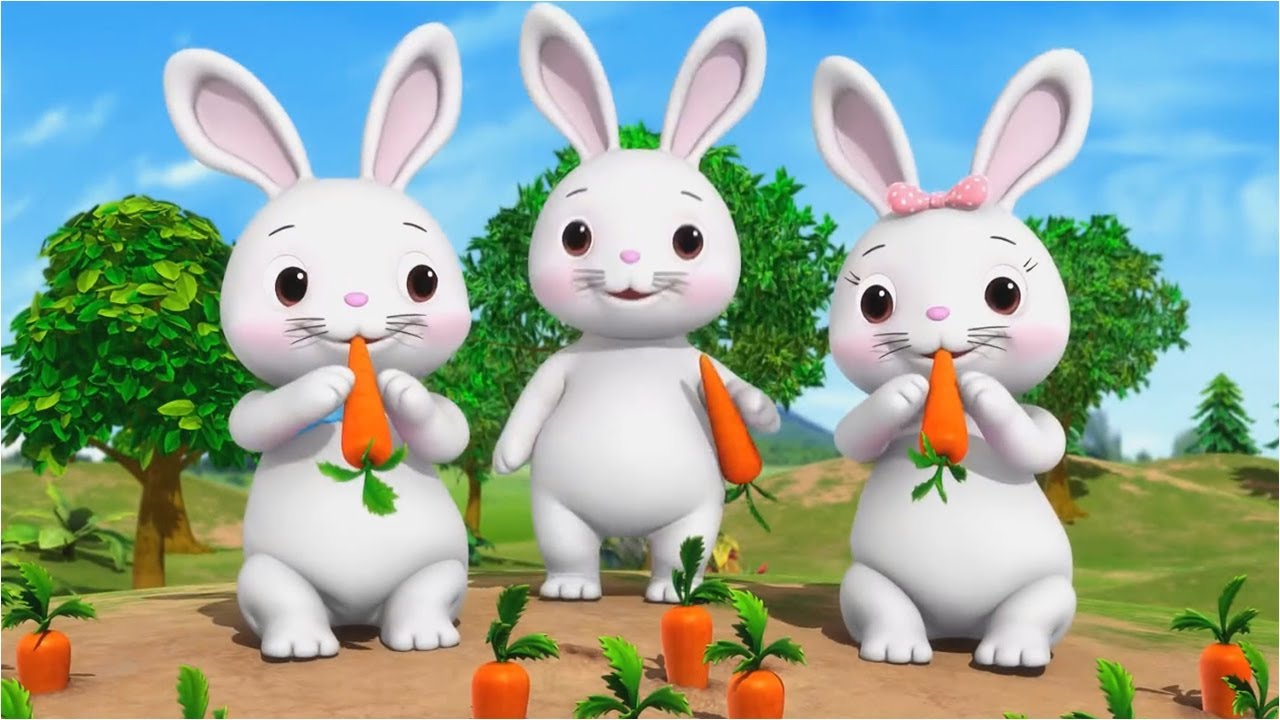 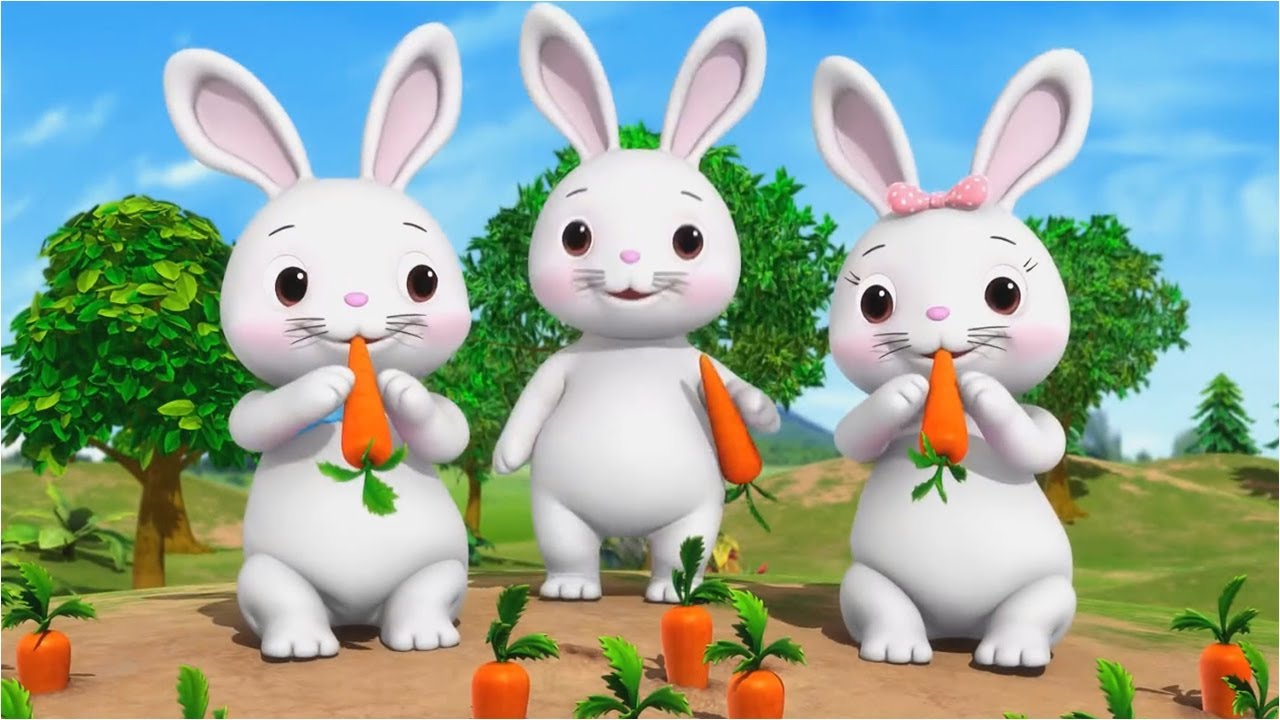 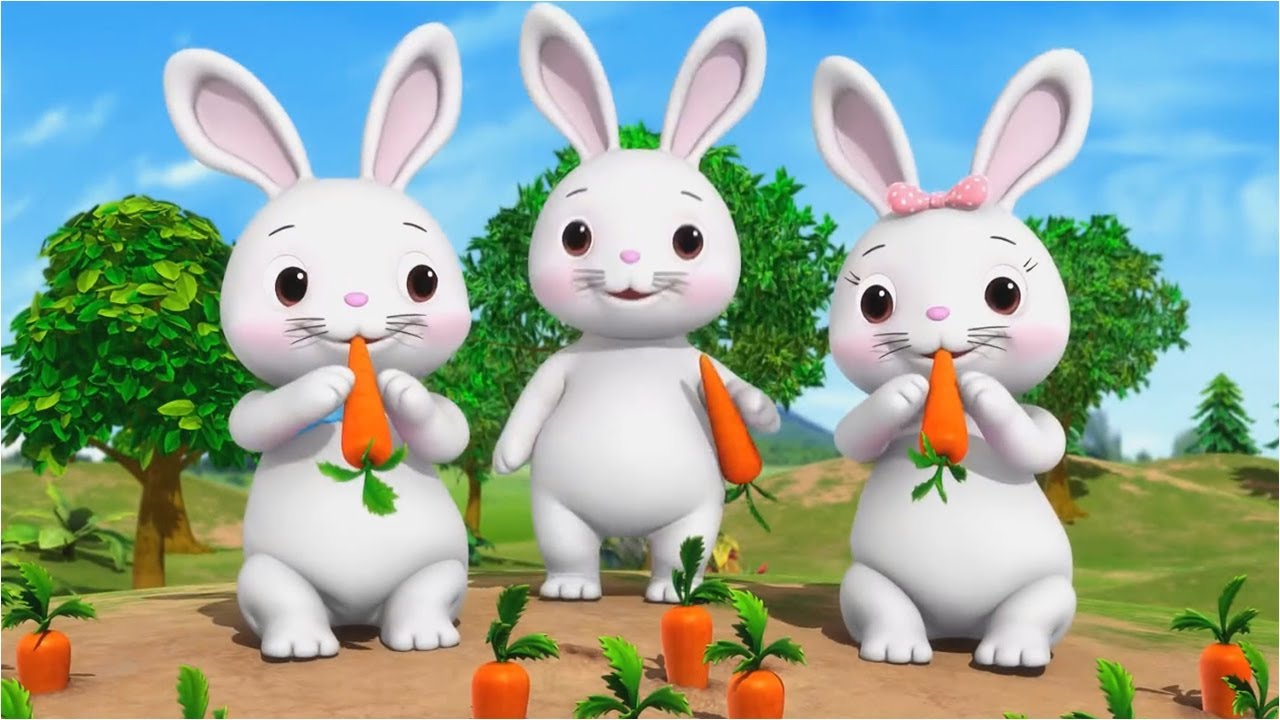 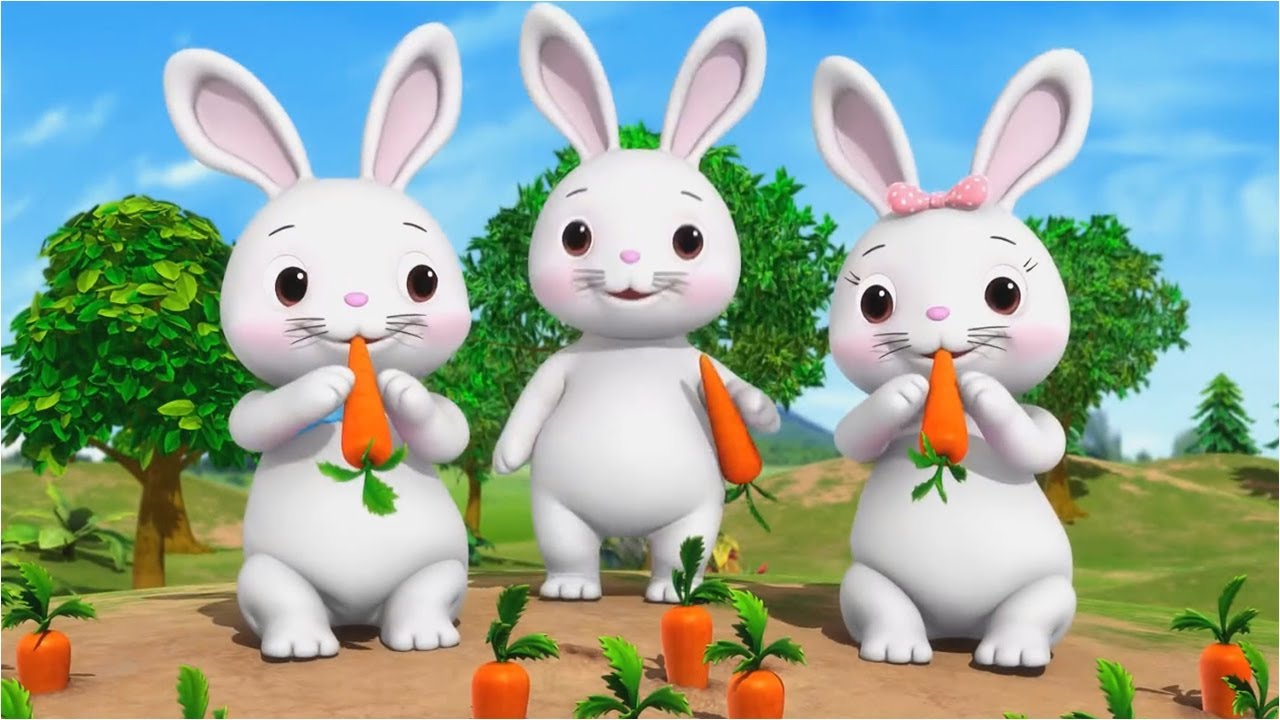 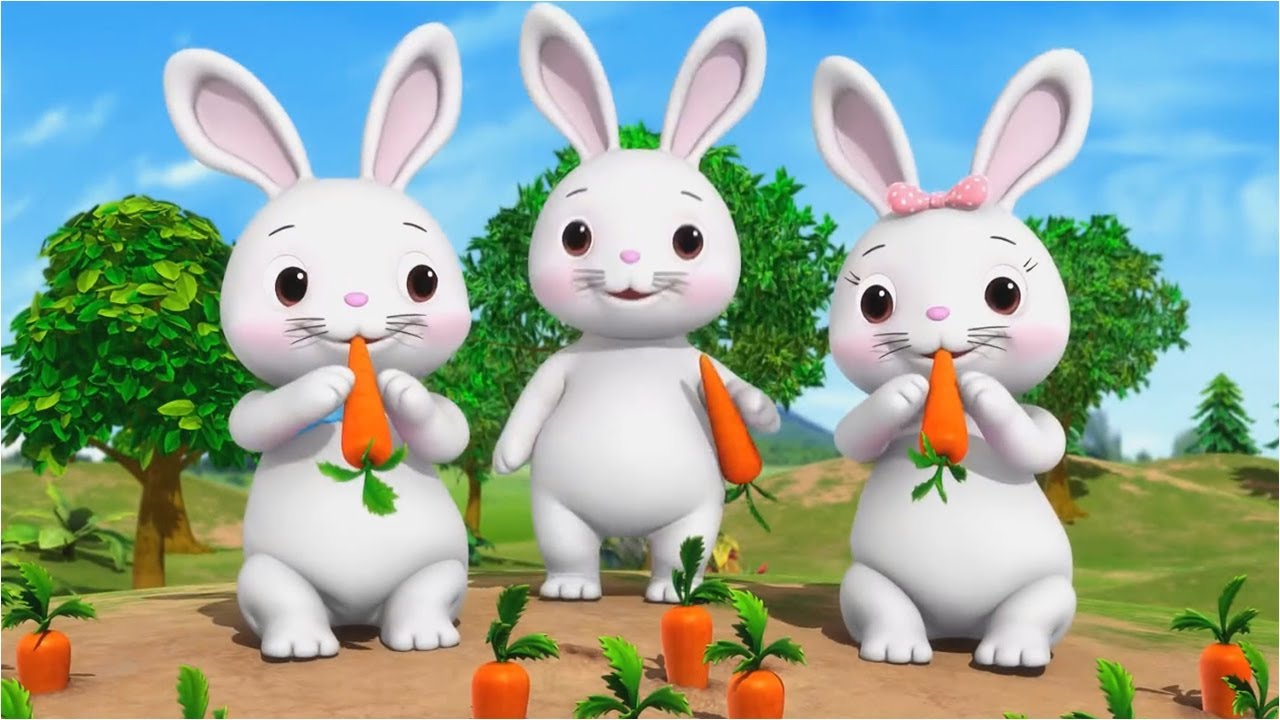 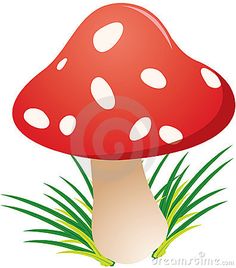 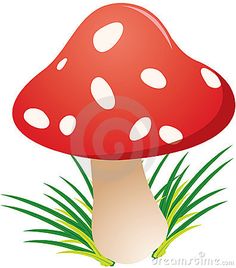 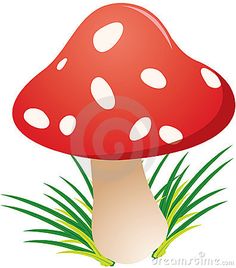 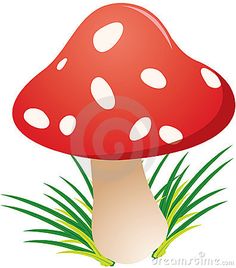 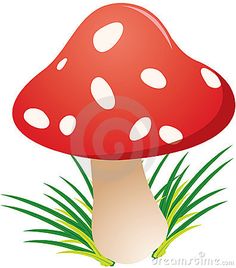 A. NhiÒu h¬n 2
B. NhiÒu h¬n 3
C. NhiÒu h¬n 4
Câu 3: Trên cây có 10 quả cam. Cô hái xuống 4 quả. 
            Hỏi trên cây còn mấy quả cam?
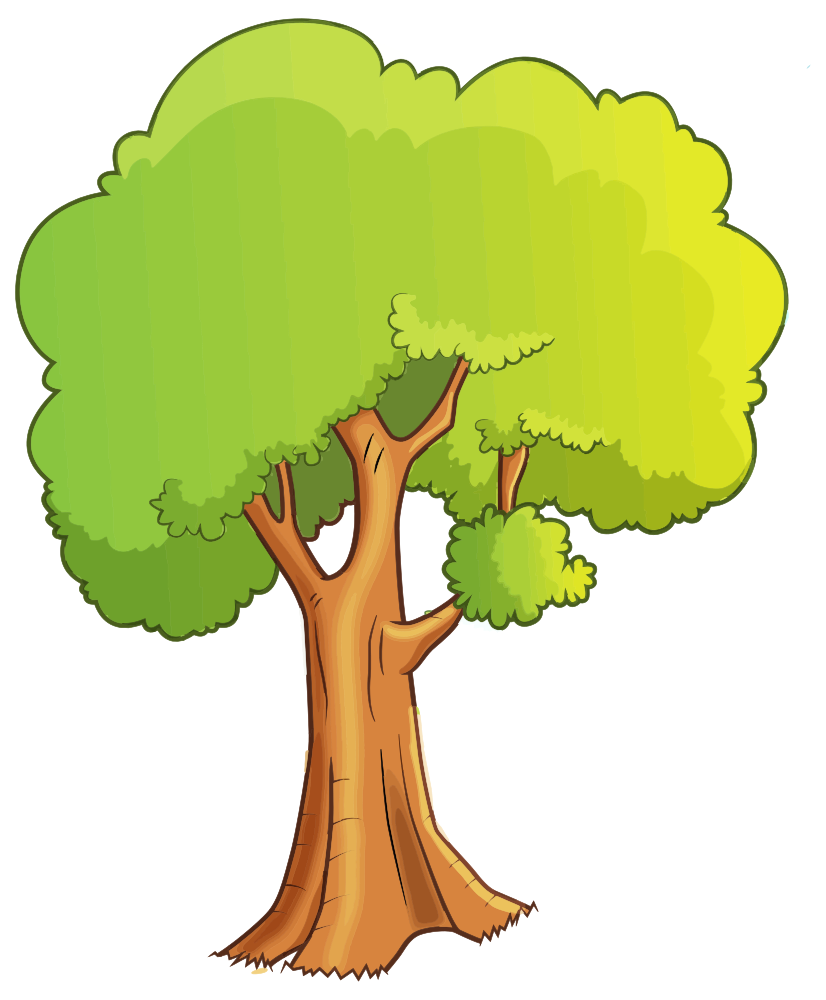 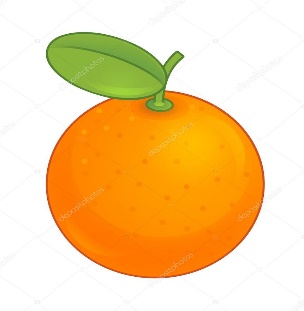 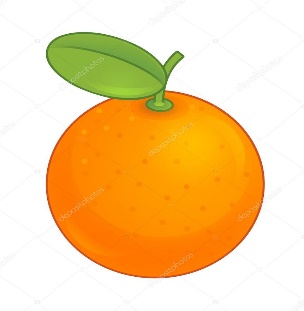 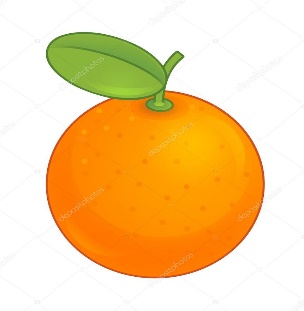 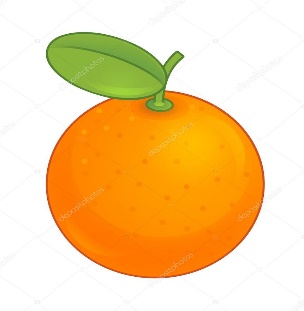 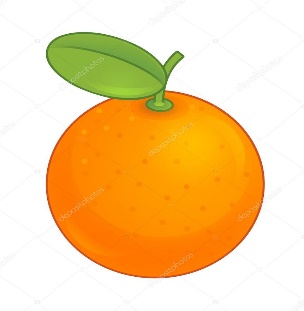 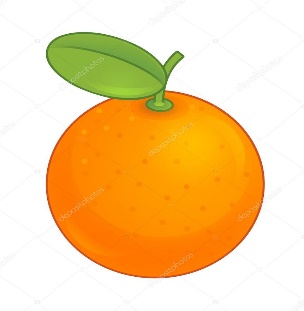 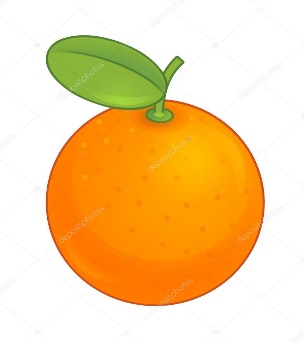 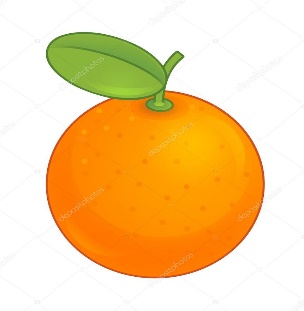 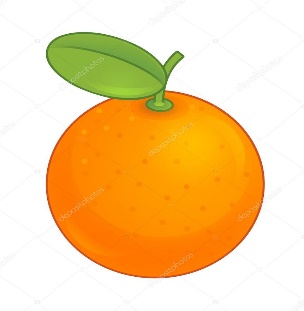 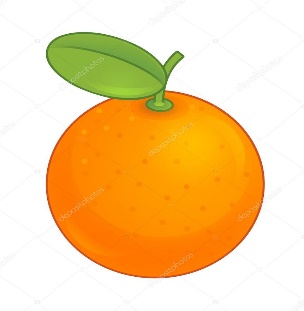 ­
­
­
­
­
­
­
­
­
­
A. 4 quả cam
B. 5 quả cam
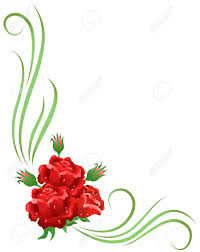 C. 6 quả cam
Câu 3: Trên cây có 10 quả cam. Cô hái xuống 4 quả. 
            Hỏi trên cây còn mấy quả cam?
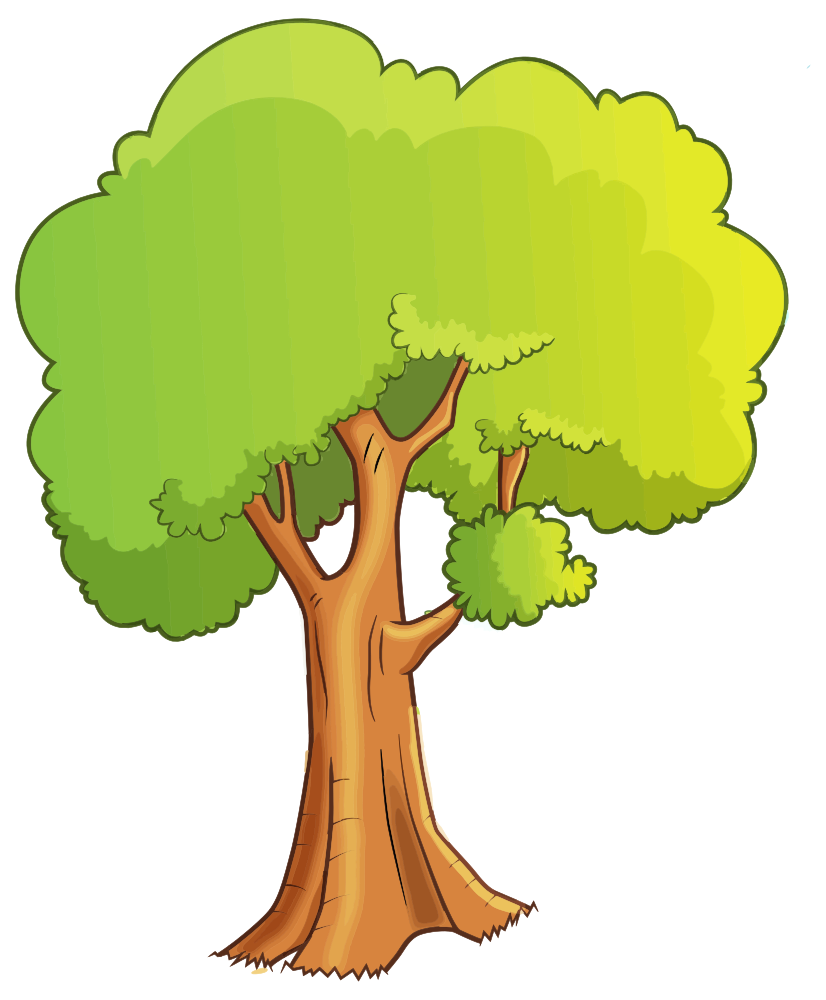 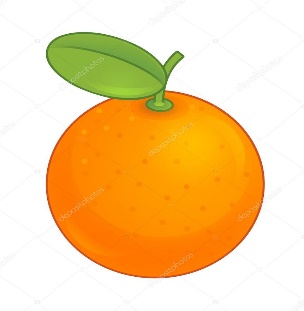 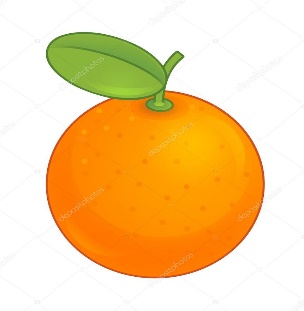 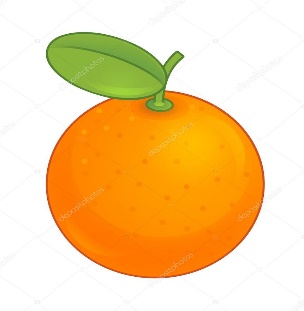 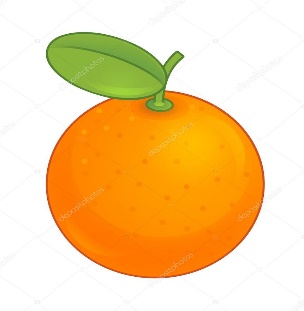 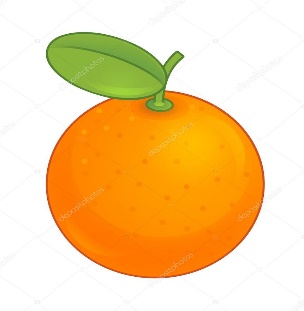 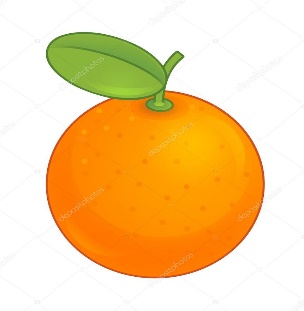 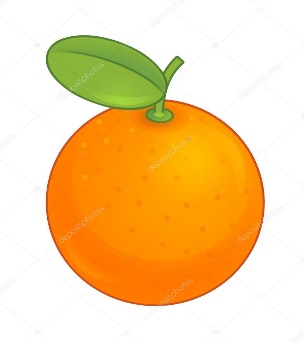 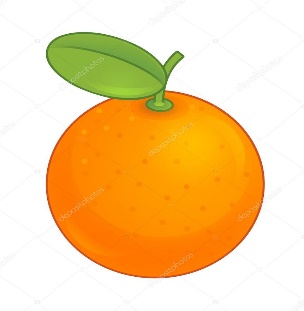 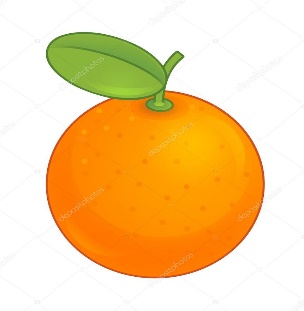 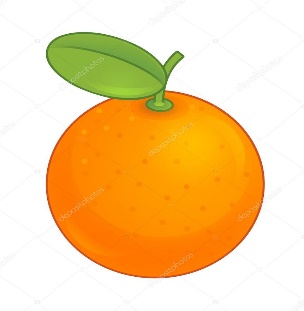 ­
­
­
­
­
­
­
­
­
­
A. 4 quả cam
B. 5 quả cam
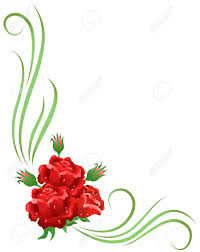 C. 6 quả cam
Câu 4: Dãy số nào dưới đây được sắp xếp từ lớn đến bé ?
A. 1 2 3 4 5 6 7
B. 7 6 5 4 3 2 1
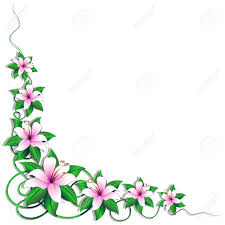 C.8 7 5 4 3 2 1
Câu 4: Dãy số nào dưới đây được sắp xếp từ lớn đến bé ?
A.1 2 3 4 5 6 7
B. 7 6 5 4 3 2 1
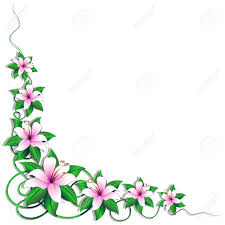 C. 8 7 5 4 3 2 1
Câu 5: Tổ con có 10 bạn. Trong đó có 5 bạn trai. 
            Hỏi tổ con có mấy bạn gái?
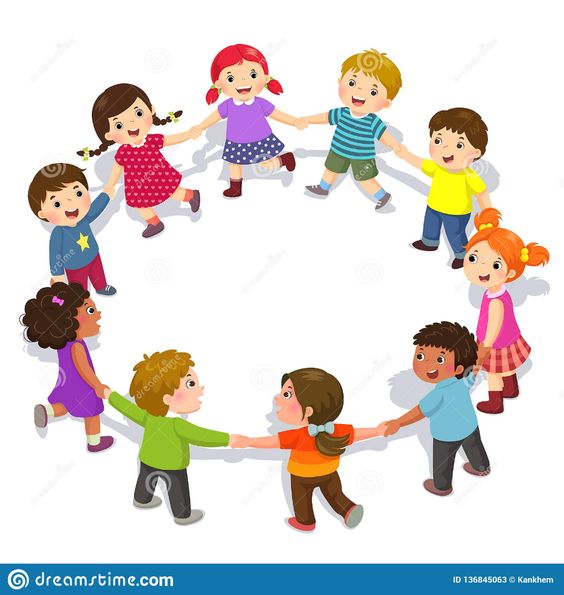 A. 4 bạn gái
B. 5 bạn gái
C. 6 bạn gái
Câu 5: Tổ con có 10 bạn. Trong đó có 5 bạn trai. 
            Hỏi tổ con có mấy bạn gái?
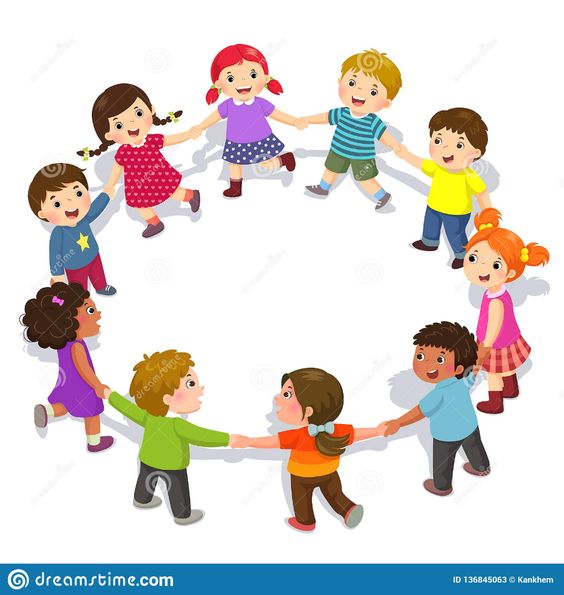 A. 4 bạn gái
B. 5 bạn gái
C. 6 bạn gái
Câu 6: Trong dãy số dưới đây, số còn thiếu là số nào ?
2  4  6  ? 10
A.
 Sè 7
B.
 Sè 8
C.
 Sè 9
Câu 6: Trong dãy số dưới đây, số còn thiếu là số nào ?
2  4  6     10
?
8
A.
 Sè 6
B.
 Sè 7
C.
 Sè 8